Kopā Augšup
XXVII Vispārējo latviešu Dziesmu un XVII Deju svētku 
Noslēguma koncerts
“Skaņdarbs “Augšup dzīvība skan” ir par apzināšanos, ka brīdī, kad viss auglīgais - labo domu spēks, dzīvības tērces, ļaužu plūsmas un vārdu čuksti, tiek sakoncentrēti vienā, kopīgā punktā, ir iespējams lidojums uz augšu, uz bezgalību! Dziesma un tās svētki to apliecina visos iespējamos izpausmes veidos. Mēs esam vienkopus, lai kur arī atrastos, un dziesmā paceļamies pāri laicīgajam un piedzīvojam brīnumu - novērtējam dzīvību.”
–Rasa Bugavičute-Pēce
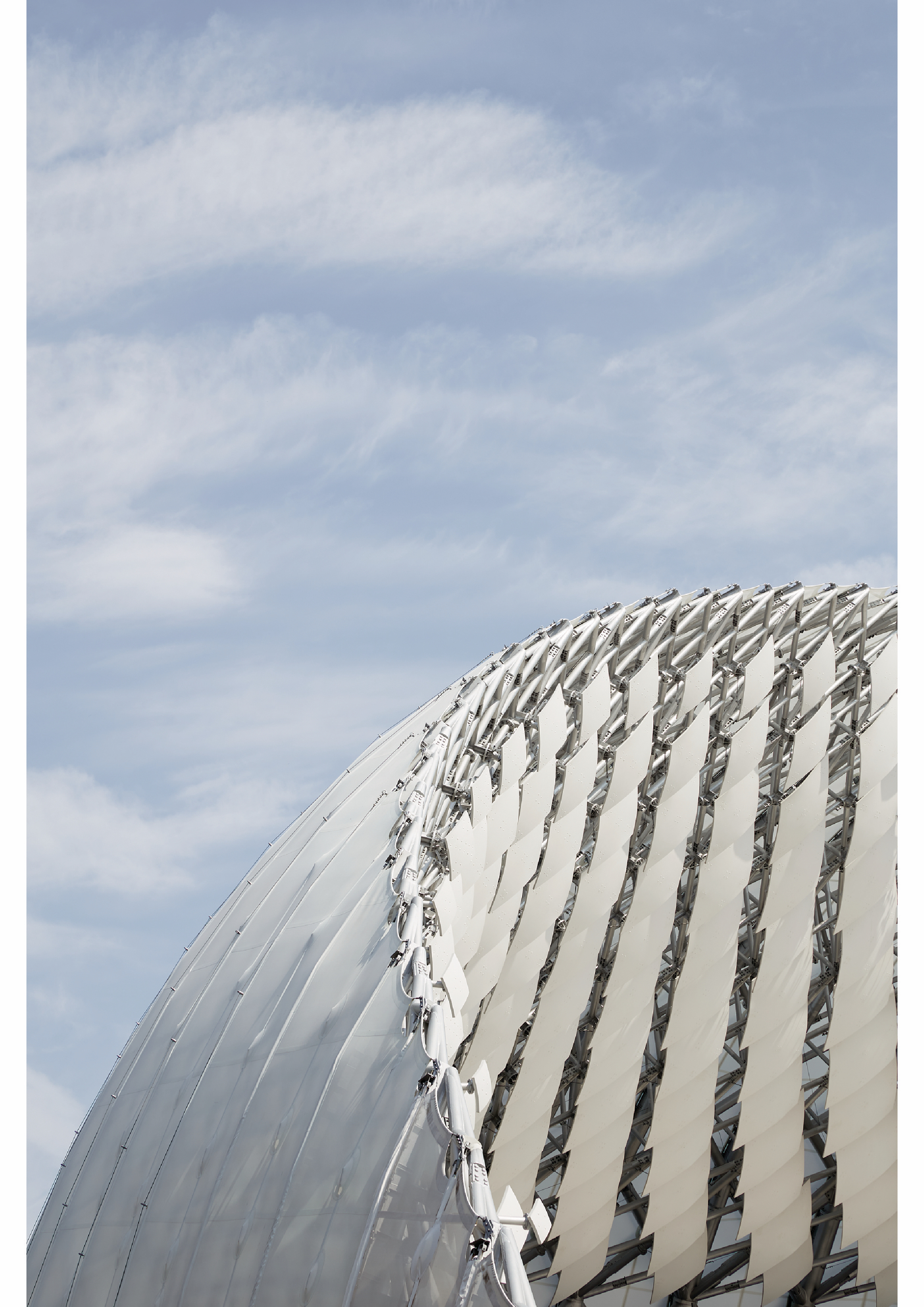 Pūtēju orķestru programma
“No saknēm uz lapotni - 
Augšup dzīvības sulas līst 
Pret gaismu un debesīm 
Pavērstās brūces ātrāk dzīst 
Caur vēstures līkloču takām 
Uz nākotni stundas mūs nes 
Un tieši šajā mirklī mēs 
Apvienojam pasaules”
Imants Kalniņš, Māra Cielēna 	
“Baltais solījums” (bērnu kori)

Baumaņu Kārlis 	
“Dievs, svētī Latviju”
“Pa dzīslām uz sirdspukstiem - 
Augšup dzīvības sulas līst 
Kā trejdeviņi vairogi 
No krūtīm gaismas kūļi krīt 
Pār rītdienas baiļu ēnām 
Šis mirklis pārāks lai stāv 
Jo pumpuri vaļā sprāgst lēnām, 
Mazpamazām, līdz pamanām”
A grupas jauktie kori
Pēteris Barisons, Arvīds Skalbe 		“Dziesmai šodien liela diena”
Juris Karlsons, Fricis Bārda 					“Mana dziesma” 
Pēteris Plakidis, Jānis Peters 				“Ar dziesmu dzīvībā”
Emīls Dārziņš, Aspazija 							“Ciānas bērni”
Pēteris Vasks, Andrejs Eglītis 				“Savā tautā”
Imants Kalniņš, Ārija Elksne 				“Dziesma dzimtenei”
“Augšup dzīvība skan! 
Kā sāpes uz laimi un upes uz jūru - 
Sazaro, sakuplo, aplaimo, aizlido! 
Augšup dzīvība skan.”
Viendabīgie kori
Jānis Lūsēns, Knuts Skujenieks    		“Vairāk nekā” 
Emīls Dārziņš, Kārlis Skalbe    				“Mūžam zili ir Latvijas kalni” 
Jānis Norvilis, Leonīds Breikšs    			“Vakarjunda” 
Aldonis Kalniņš, Skaidrīte Kaldupe    “Latgalē” 
Latviešu t.dz. Oļģerta Grāvīša apd.    “Rozēm kaisu istabiņu” 
Latviešu t.dz. Romualda Jermaka apd.   “Visi ciema suņi rēja” 
Ilona Rupaine      												Dziesma sieviešu koriem 
Latviešu t.dz. Emiļa Melngaiļa apd.    “Bārenītes slavināšana” 
Selga Mence, Agris Pilsums     				“Kur Tu biji, bāleliņi” 
Valters Kaminskis, Imants Ziedonis    “Mūžu mūžos būs dziesma” 
Uģis Prauliņš       												Dziesma dubultkorim
Deju programma – rituāls, melodijas pa novadiem 
(B grupas jaukto koru uznāciens)
A+B grupas jauktie kori 
(atsevišķās dziesmās pievienojas  arī viendabīgie kori)
Jāzeps Vītols, Auseklis  								“Beverīnas dziedonis”
Latviešu tautasdziesma Emiļa Melngaiļa apd.	“Lokatiesi mežu gali”
Latviešu t.dz. Jāņa Cimzes apd. 			“Krauklīt's sēž ozolā”
Latviešu t.dz. Jurjānu Andreja apd. 		“Kur gāji, puisīti?”
Latviešu t.dz. Raimonda Paula apdarē 		“Sasala jūrīna” (+dejotāji)
Valts Pūce, Inese Zandere 						“Ik rudeni valodiņa” (+dejotāji)
Latviešu t.dz. Helmera Pavasara apd.“Mazs bij’ tēva novadiņis”
Arturs Maskats, latviešu t.dz. 					“Jāņu dziesma” (+dejotāji)
Emilis Melngailis, latviešu tautasdziesmas vārdi	 “Jāņuvakars”
Latviešu tautasdziesma Alfrēda Kalniņa apdarē	 “Dziedot dzimu, dziedot augu”
Raimonds Tiguls, Rasa Bugavičute - Pēce 		“Lec, saulīte” (+dejotāji)
Šajā blokā papildus paredzēti deju priekšnesumi gan kopā ar koriem, gan atsevišķi.
“Caur čukstiem uz dziesmu  
Dzīvības sulas līst 
Divās rokās trīc mūsu ieelpa 
Trausla, viegli gaistoša 
Līdz lido pār priežu galotēm    
Un lejup krītot dvēseli skar - 
To tikai dzīvība var, tikai dzīvība var, 
Kas augšup, pret debesīm skan.”
Noslēgums (pievienojas visi pārējie kori)
Lolita Ritmanis, Rasa Bugavičute-Pēce		Jaundarbs 
Zigmars Liepiņš, Kaspars Dimiters 	“Svētī debesīs šo zemi”
Ēriks Ešenvalds, Anita Kārkliņa 			“Dvēseles dziesma”
Raimonds Pauls, Jānis Peters				“Manai dzimtenei”	
Mārtiņš Brauns, Rainis 								“Saule, Pērkons, Daugava”
Jāzeps Vītols, Auseklis 							“Gaismas pils”
Kopā Augšup